Прояви сонячної   активності, її вплив на біосферу землі
Підготувала: Лук’янова Олександра
Сонячна Активність
термін, що характеризує поточну сонячну радіацію, її спектральний  розподіл, супутні електромагнітні явища та зміни в часі характеристик Сонця. Сонячна активність визначається сукупністю фізичних змін, які відбуваються на Сонці
Зовнішні прояви сонячної активності:
Сонячні плями - темні утворення на поверхні Сонця, що є осередками сильного магнітного поля.(ділянки із зниженою яскравістю
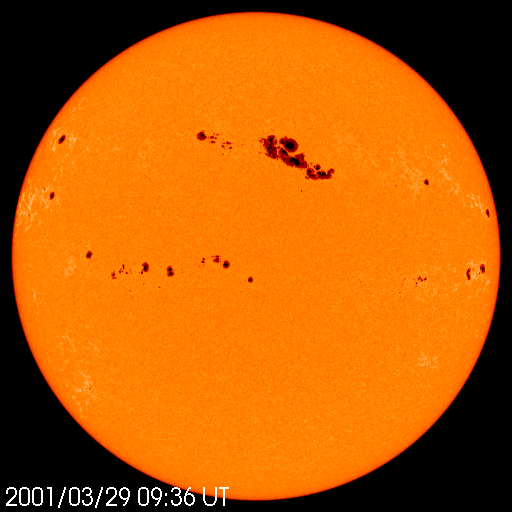 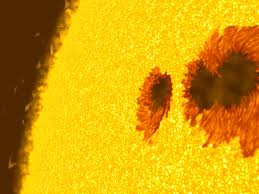 Зовнішні прояви сонячної активності
Протуберанці — світлі утворення з розжарених газів, що спостерігаються у вигляді яскравих виступів різноманітної форми на краях сонячногодиска.
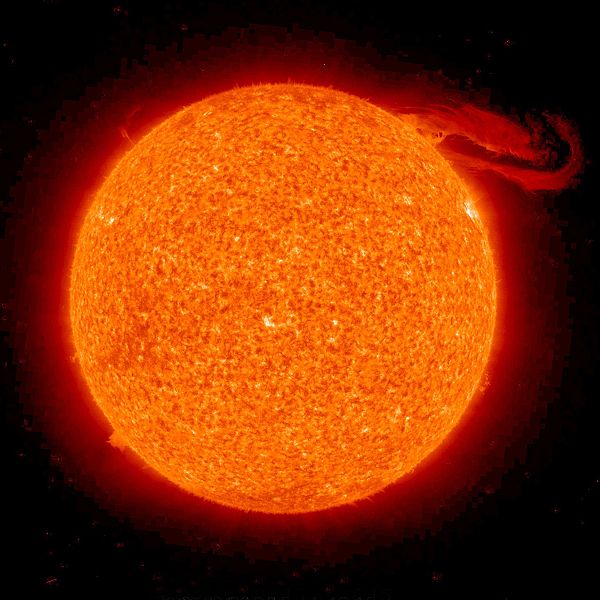 Зовнішні прояви сонячної активності
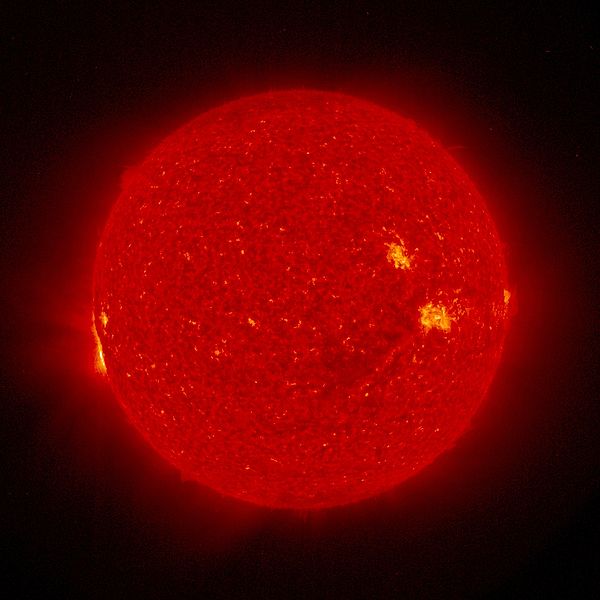 факелами називають яскраві поля утворені навколо сонячної плями.Тобто ділянки з підвищеною яскравістю 

флокули – волокнисті утворення в хромосфері сонця, що мають велику яскравість та щільність.
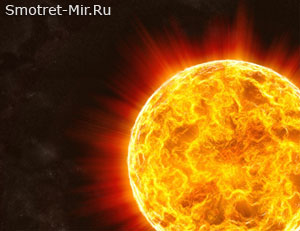 Біосфера і сонячна активність
Біосфера - сфера поширення життя Землі.Включает нижню частина атмосфери, гідросферу і літосферу, населені живими організмами.
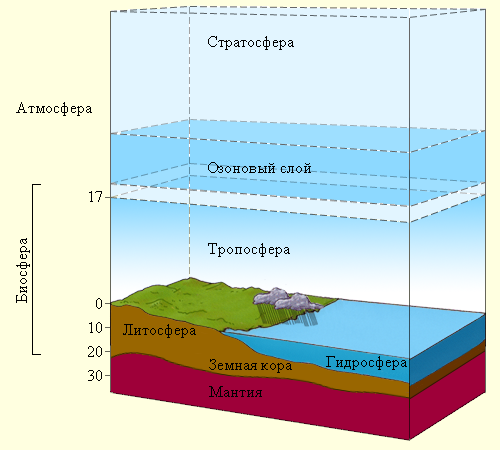 Сонячна енергія як альтернативне джерело
Сонячна енергія - невичерпний генератор, притому безпечний.







                      Сонячні батареї
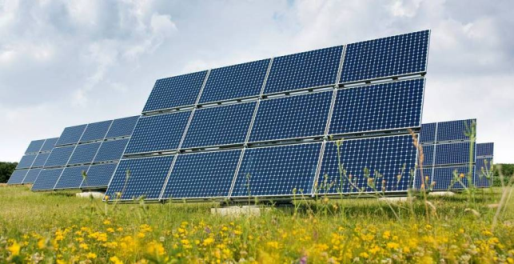 Вплив на клімат
Зміна рівня сонячної активності призводить до зміни величин основних метеорологічних елементів: температури, тиску, числа гроз, осадів та що з ними гідрологічних і дендрологічних характеристик: рівня ставків і річок, грунтових вод, солоності і зледеніння океану, числа кілець в деревах, мулових відкладень тощо.
Вплив на живу природу
Зі зміною сонячної активності вченими зазначалося зміна чисельності комах і багатьох тварин. Через вивчення властивостей крові: числа лейкоцитів, швидкості згортання крові й ін., було доведено зв'язку серцево-судинних захворювань людини із сонячною активністю.
У результаті сонячного спалаху відбувається раптове звільнення енергії, накопиченої в обмежений обсяг сонячної атмосфери. Встановлено, що з спалахи виділяються радіохвилі і потоки частинок. Електромагнітне випромінювання сягає Землі за 8 хвилин,